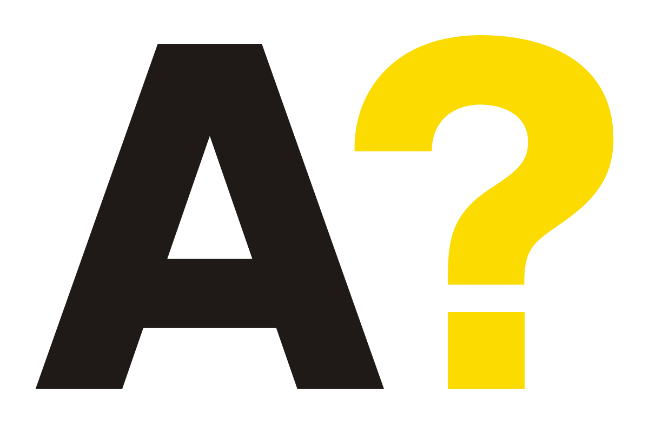 Advances in New Energy TechnologiesEx9: Storage in cottage grid
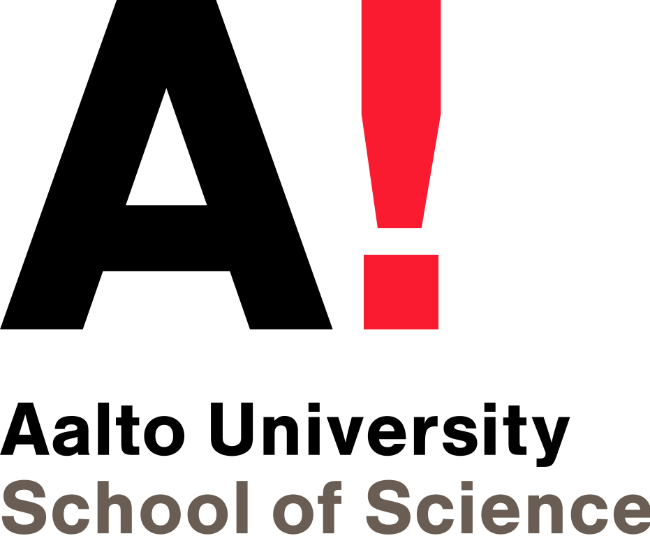 Justinas JASIŪNAS
1
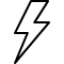 System A
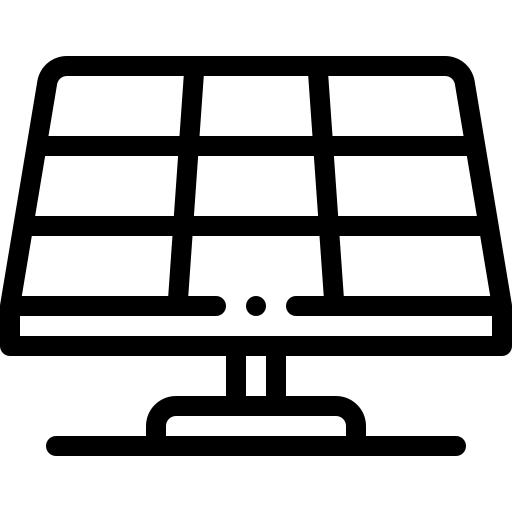 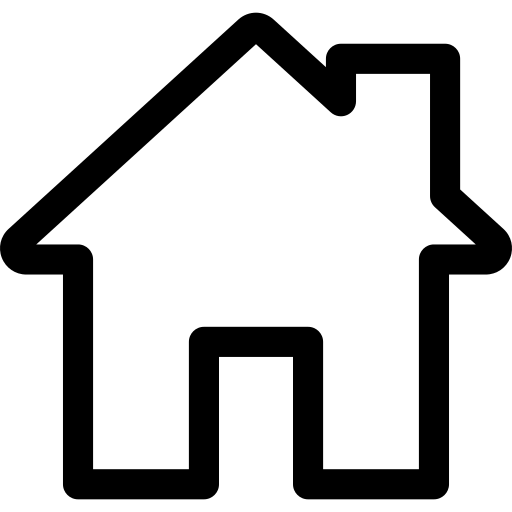 Direct consumption
1kWh
1kWh
1kWh
0.9kWh
0.9kWh
1kWh
Charging
Discharging
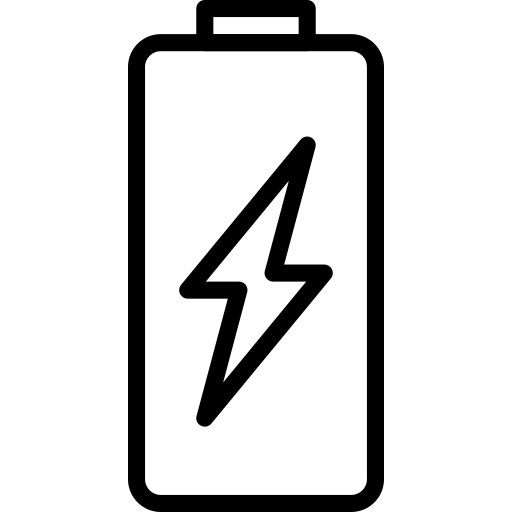 1kWh
0.9kWh
2
System B
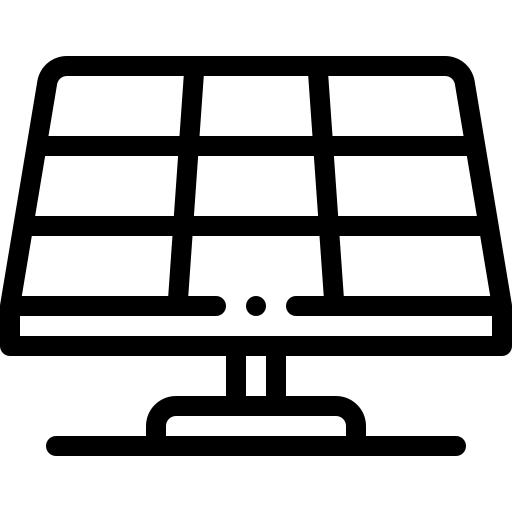 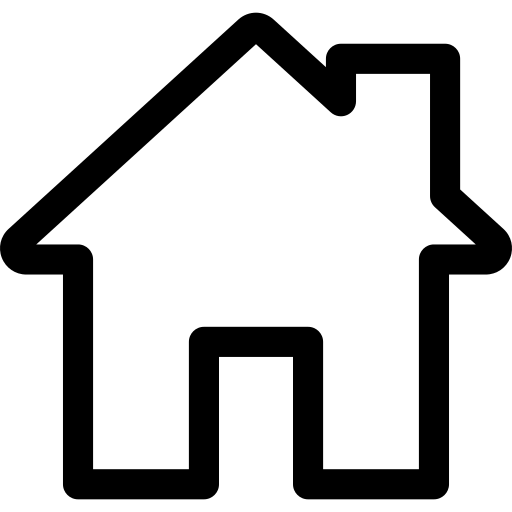 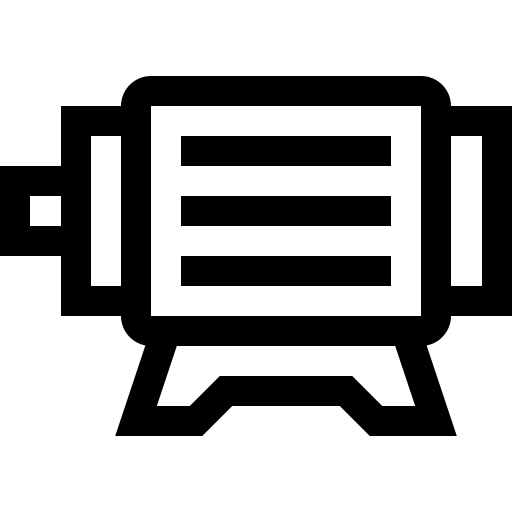 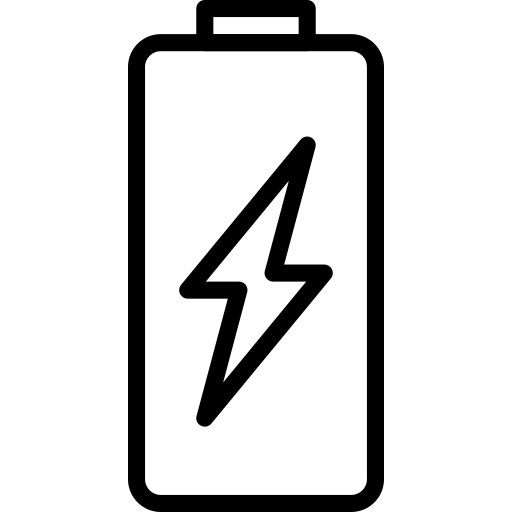 3
Tips
Assumptions
No curtailment
No power limitations for (dis)charging rates
Calculations
Write down relationships for each situation (e.g. charging/discharging, battery is full/empty)
Use MIN() and MAX() functions
Relationships act as constraints
Points to avoid common mistakes
Pay attention to (dis)charge efficiencies
Use battery and generator sensibly – only when they are the most valuable
“Read” figures to understand system behavior and consider if it: (1) make sense, (2) satisfy problem constraints, (3) is an optimal way
Power and mass estimates can be done in the same way
4